Скалярное произведение векторов в координатах. Закрепление.
Капустина Лариса Александровна.
Учитель математики высшей категории 
МОБУ «ЦО №49» г. Тула
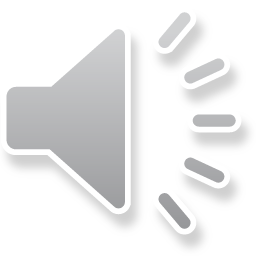 Аннотация
Данная презентация представляет собой демонстрационный материал к уроку «Скалярное произведение векторов в координатах » для учащихся 9 класса.
Презентация выполнена в программе MS Power Point(формат *ppt).
Дидактическая направленность презентации состоит в том, чтобы научить применять полученные знания к решению задач.
Данный материал можно использовать на уроках геометрии в 9 классе.
Количество слайдов – 8.
Объем -
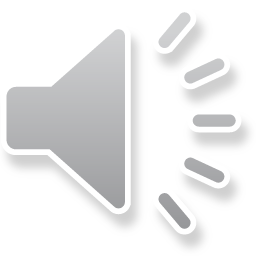 Устно
Вычислите скалярное произведение векторов а и в, если
а) а {2;-3} и в{-4;2};
 б) а {-4;1} и в{3;-1}; 
в) а {0;-4} и в{20; 1/4}.
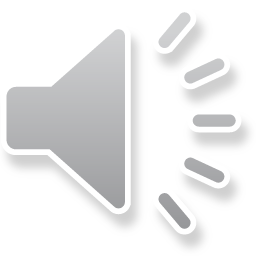 Работа с учебником
№1051, 1053, 1055.
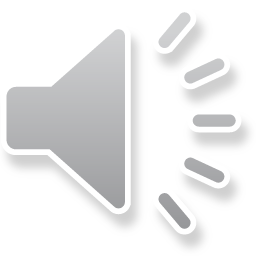 Самостоятельная работа
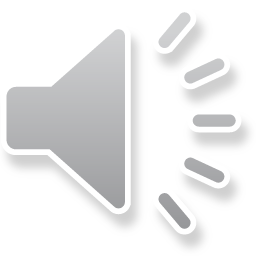 Оценивание
Задания уровня А по 0,5 балла, задания уровня В по 1 баллу, задания уровня С по 2 балла. 
 За 1,5 балла оценка «3», за 2,5 балла оценка «4», за 3,5 балла оценка «5».
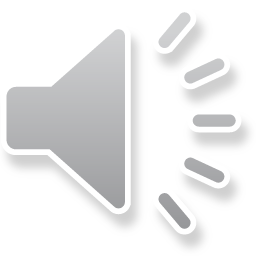 Домашнее задание
Вопросы 13-21, № 1048 ( для угла С),1066.
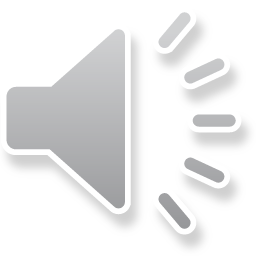 Литература
Геометрия :Учебник для 7-9 кл. сред. шк./Л. С. Атанасян, В. Ф. Бутузов, С. Б. Кадомцев и др.- М.: Просвещение, 1990.
Контрольно-измерительные материалы. Геометрия. 9 класс/ Сост. А.Н. Рурукин.-2-е изд., перераб.- М.,ВАКО, 2014
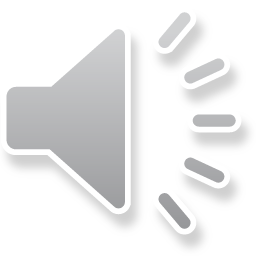